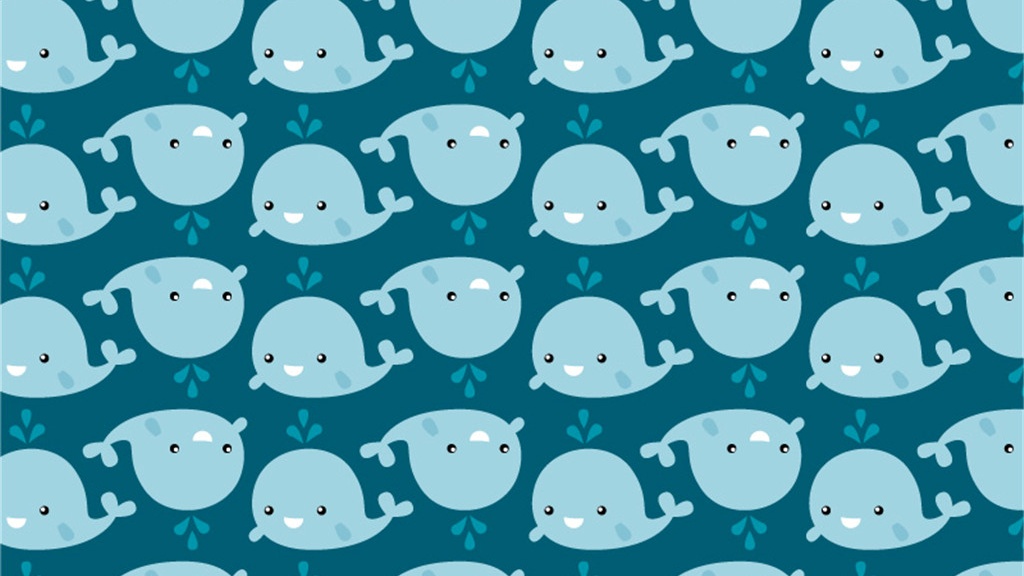 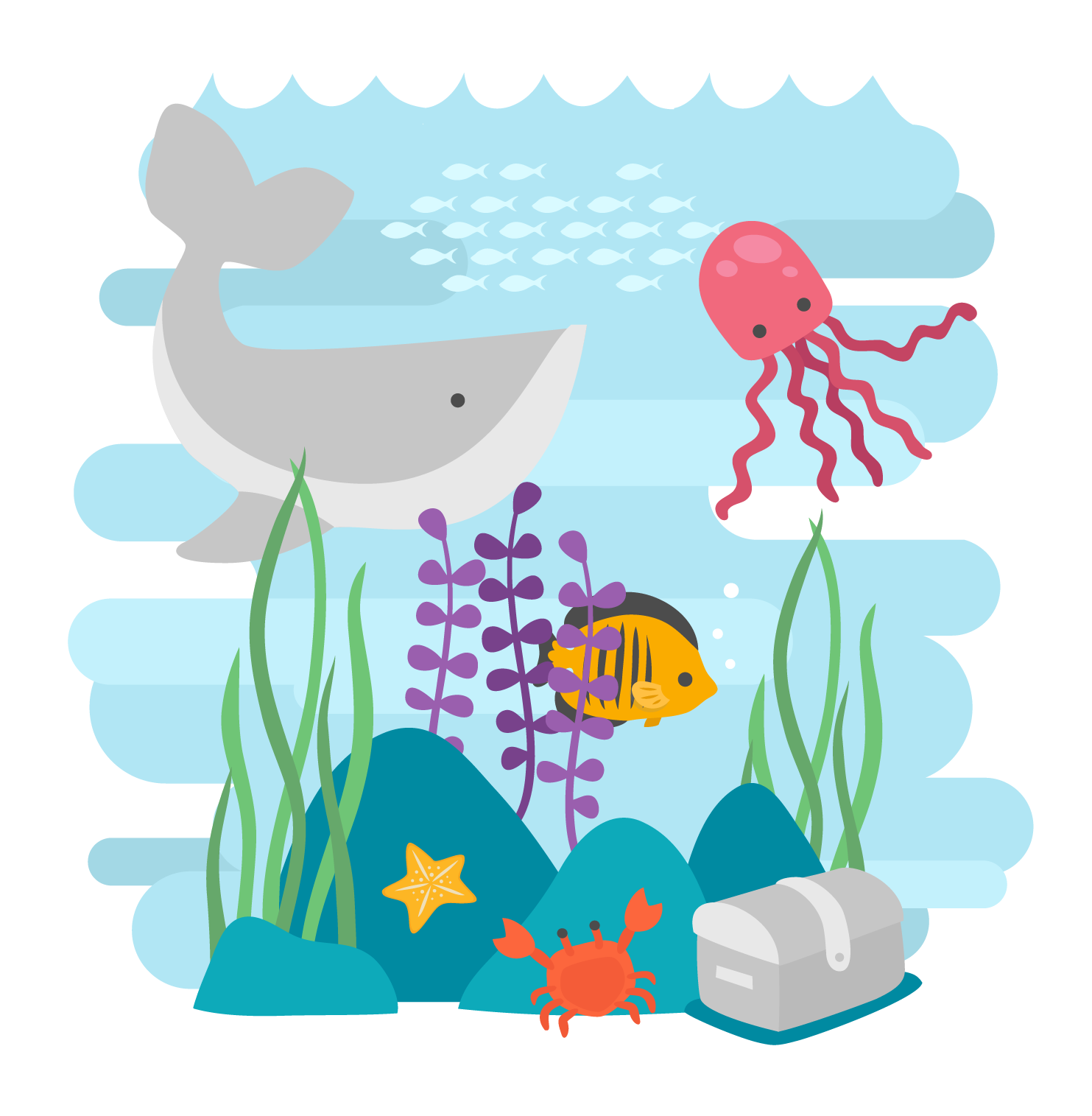 美丽的海底世界
www.ppthui.com
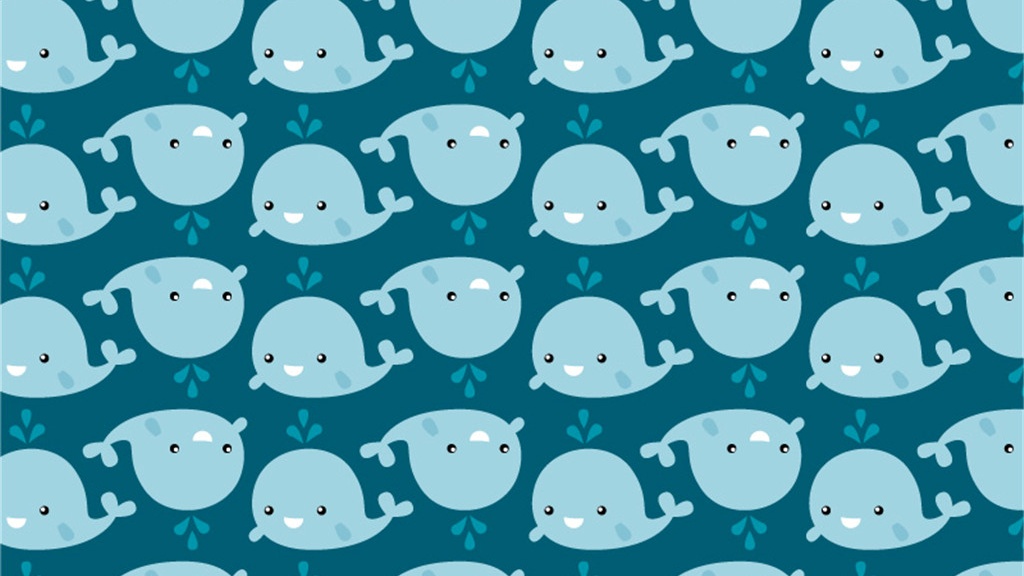 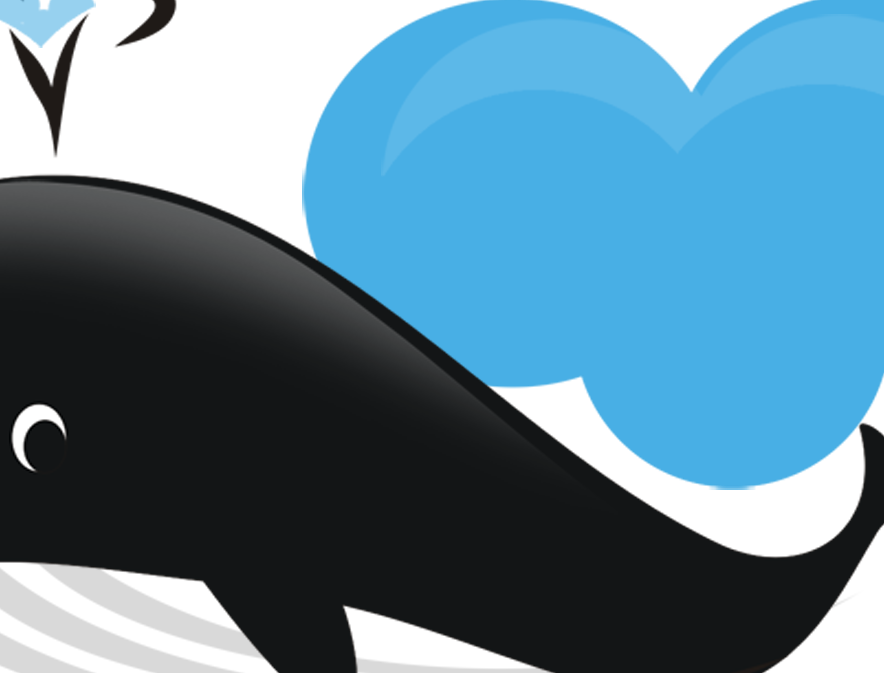 ADD YOUR TITTLE HERE
0 1
0 2
0 3
0 4
ADD YOUR TITTLE HERE
CONTENT
ADD YOUR TITTLE HERE
ADD YOUR TITTLE HERE
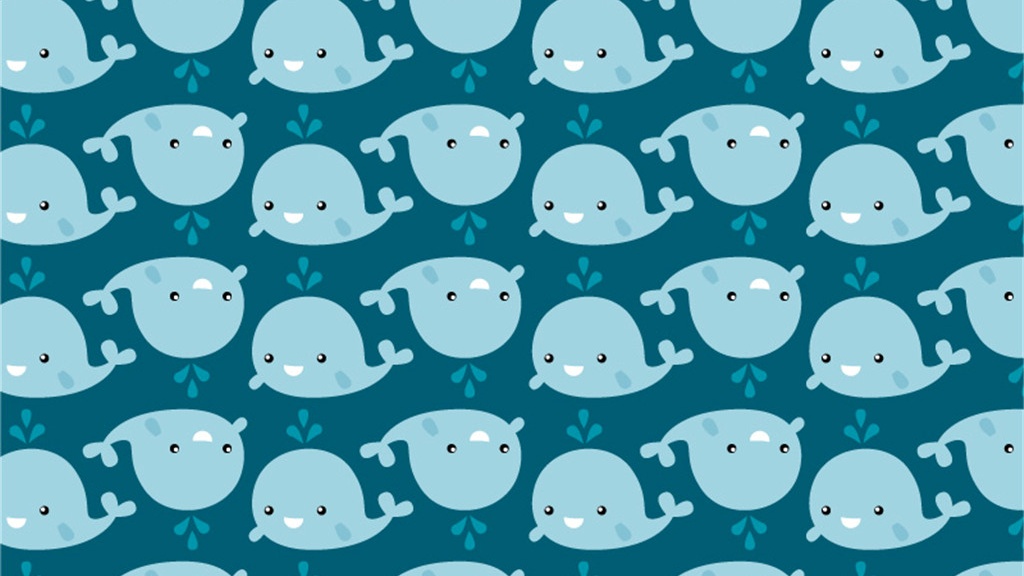 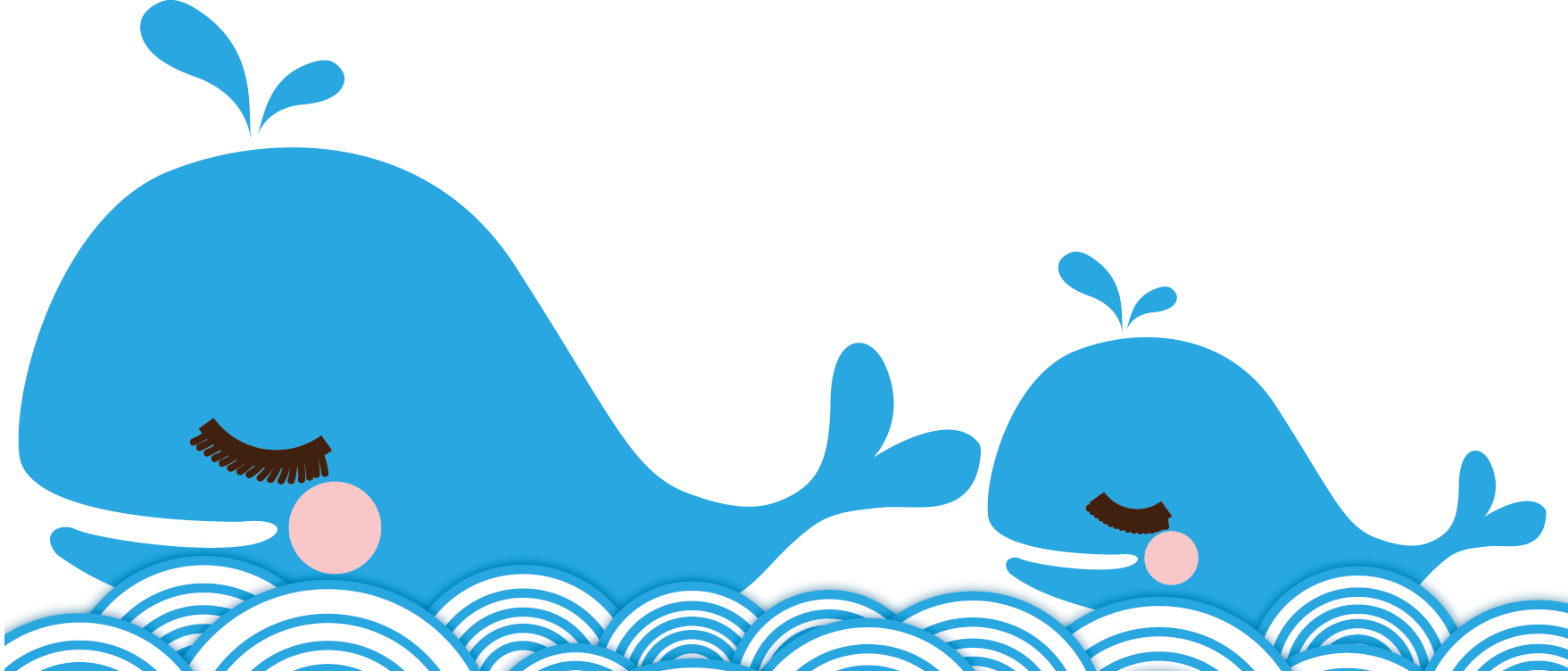 0 1
ADD YOUR TITTLE HERE
THIS IS A ART TEMPLATE ,THE TEMPLATE DESIGN BY JERRY. THANK YOU WATCHING THIS ONE.
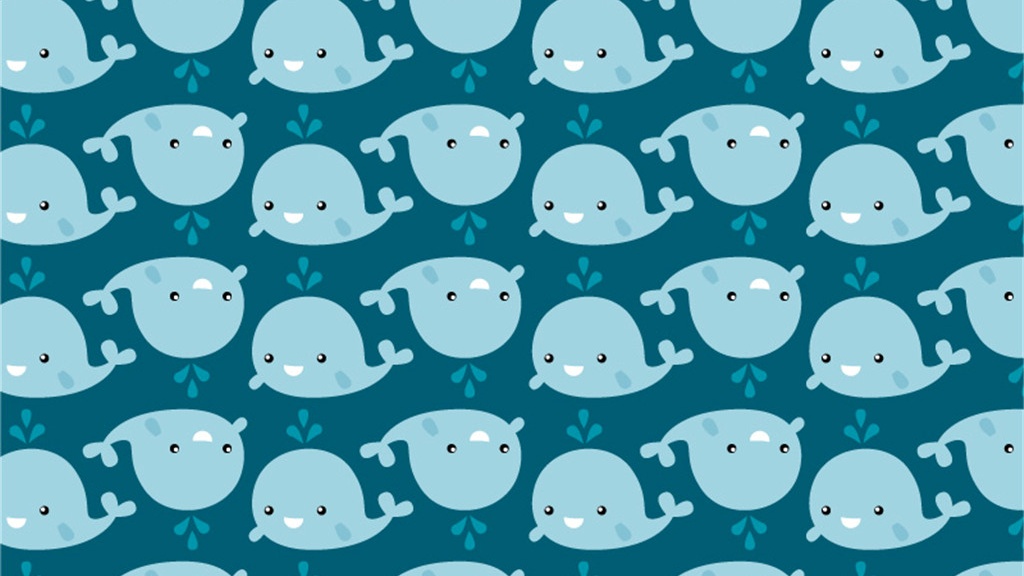 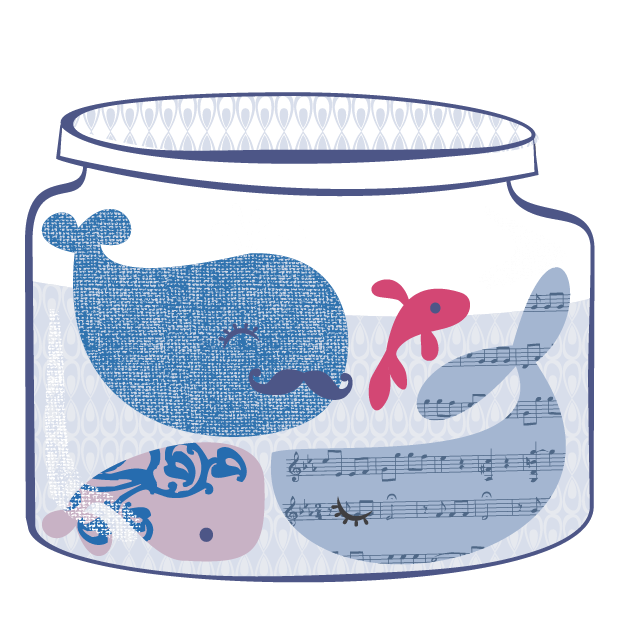 您的内容打在这里，或者通过复制您的文本后，在此框中选择粘贴，并选择只保留文字。在此录入上述图表的综合描述说明。
您的内容打在这里，或者通过复制您的文本后，在此框中选择粘贴，并选择只保留文字。在此录入上述图表的综合描述说明。
您的内容打在这里，或者通过复制您的文本后，在此框中选择粘贴，并选择只保留文字。在此录入上述图表的综合描述说明。
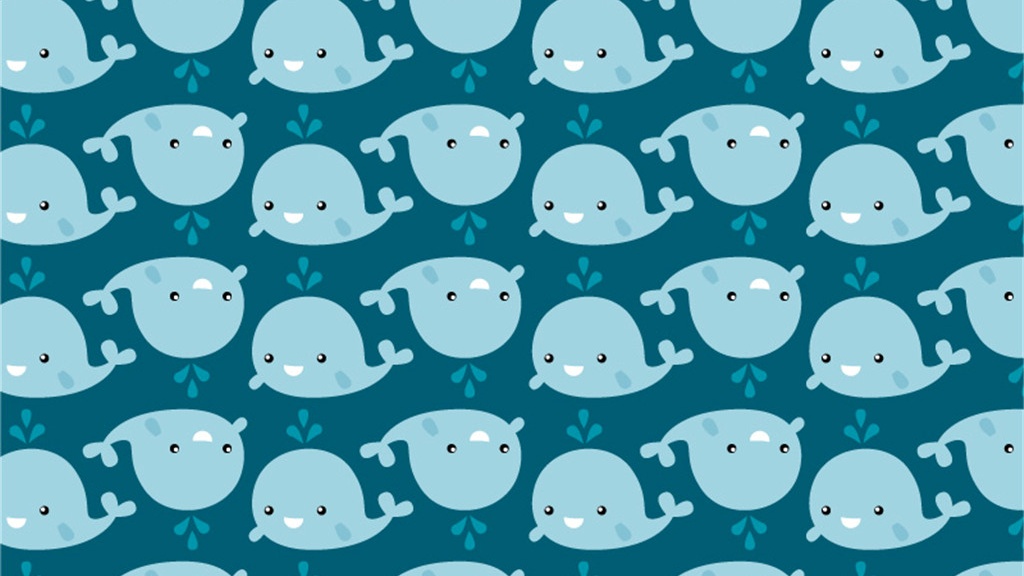 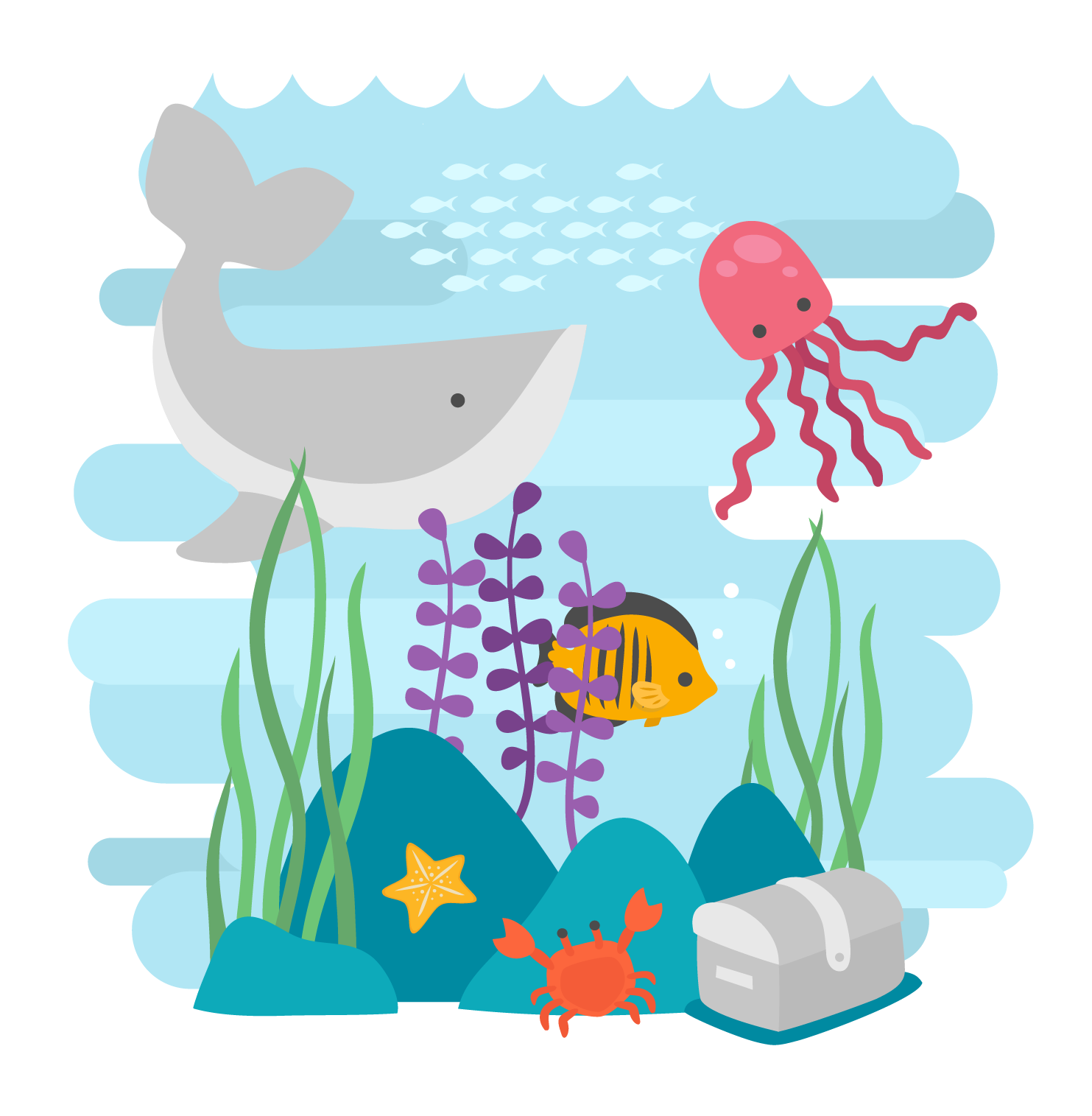 3 2 %
6 7 %
您的内容打在这里，或者通过复制您的文本后，在此框中选择粘贴，并选择只保留文字
您的内容打在这里，或者通过复制您的文本后，在此框中选择粘贴，并选择只保留文字
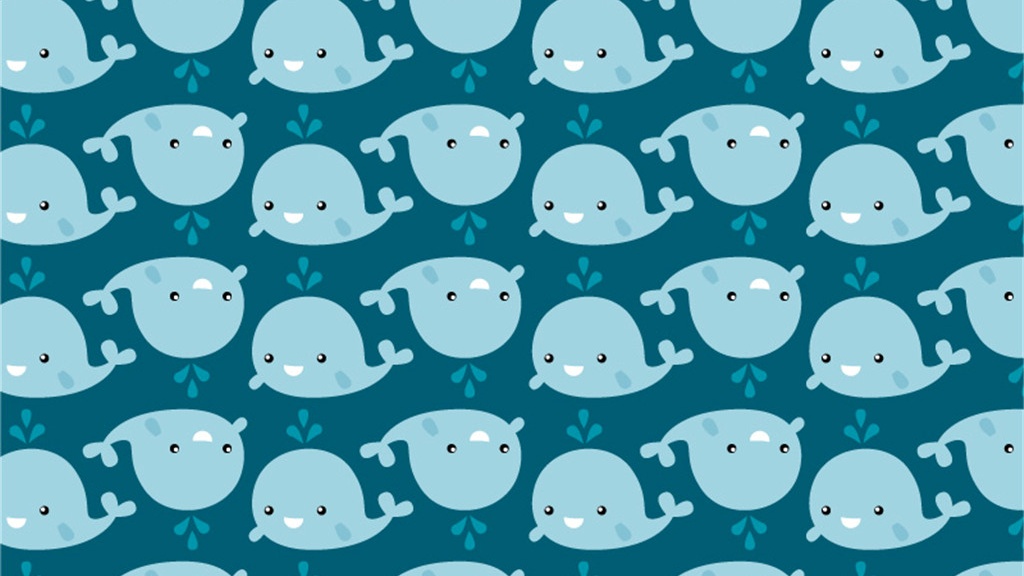 点击此处添加标题
点击此处添加标题
您的内容打在这里，或者通过复制您的文本后，在此框中选择粘贴，并选择只保留文字。
01
02
您的内容打在这里，或者通过复制您的文本后，在此框中选择粘贴，并选择只保留文字。
03
04
点击此处添加标题
点击此处添加标题
您的内容打在这里，或者通过复制您的文本后，在此框中选择粘贴，并选择只保留文字。
您的内容打在这里，或者通过复制您的文本后，在此框中选择粘贴，并选择只保留文字。
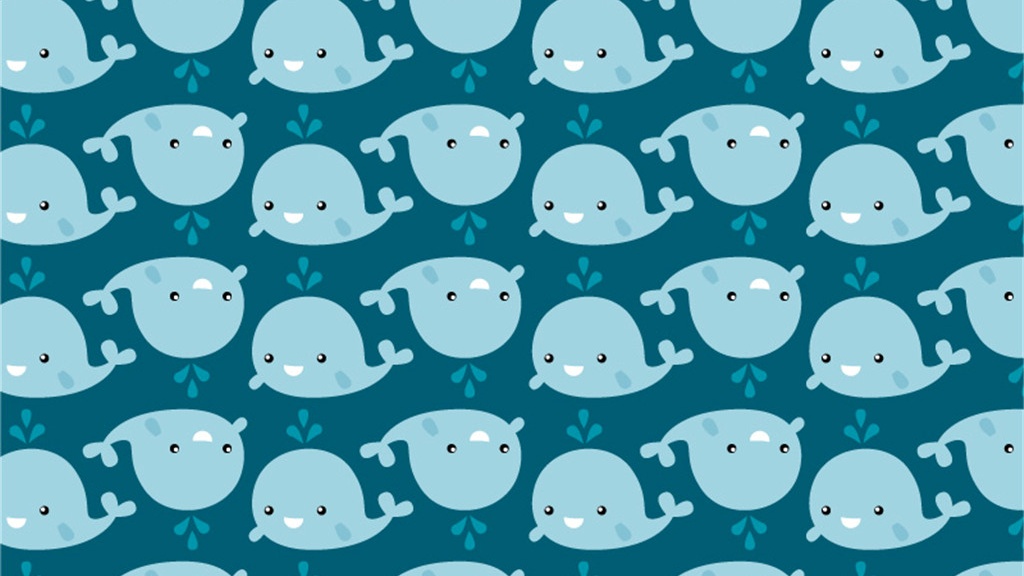 ART TEMPLATE
STEP 01
您的内容打在这里，或者通过复制您的文本后，在此框中选择粘贴，并选择只保留文字
THIS IS A ART TEMPLATE ,THE TEMPLATE DESIGN BY JERRY. THANK YOU WATCHING THIS ONE.
STEP 02
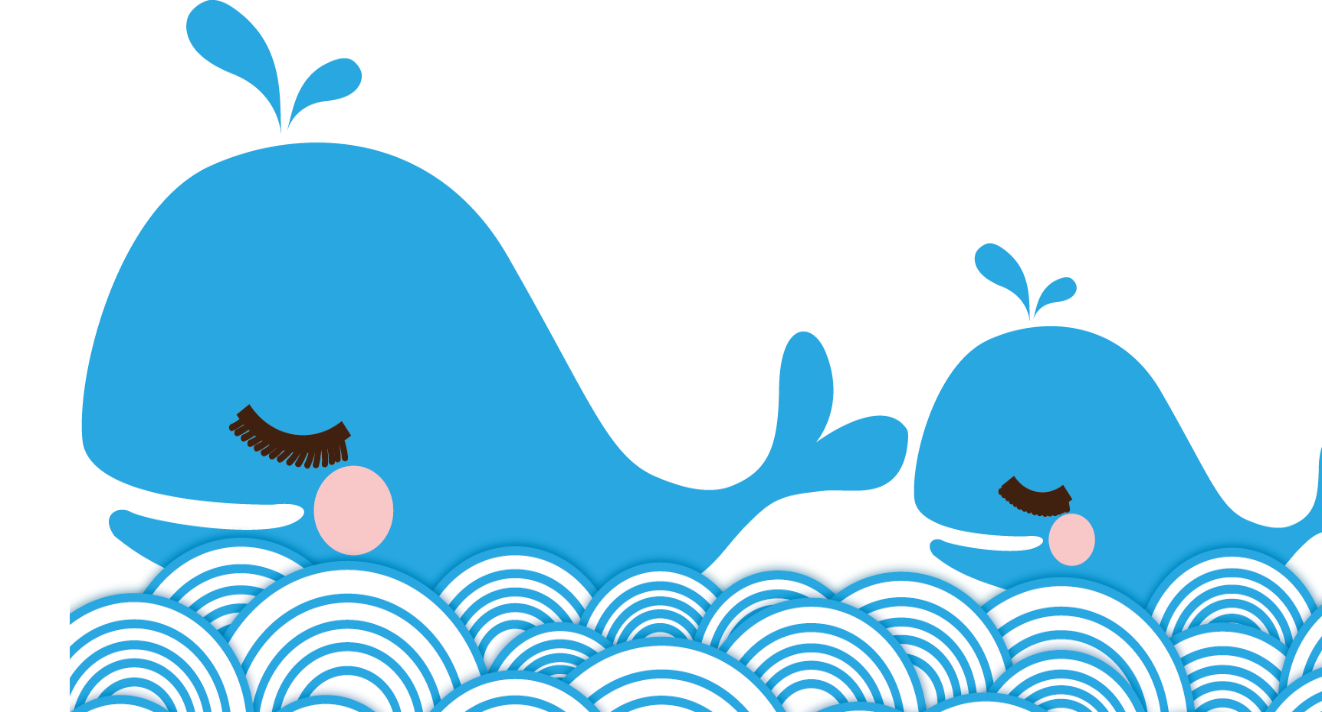 您的内容打在这里，或者通过复制您的文本后，在此框中选择粘贴，并选择只保留文字
STEP 03
您的内容打在这里，或者通过复制您的文本后，在此框中选择粘贴，并选择只保留文字
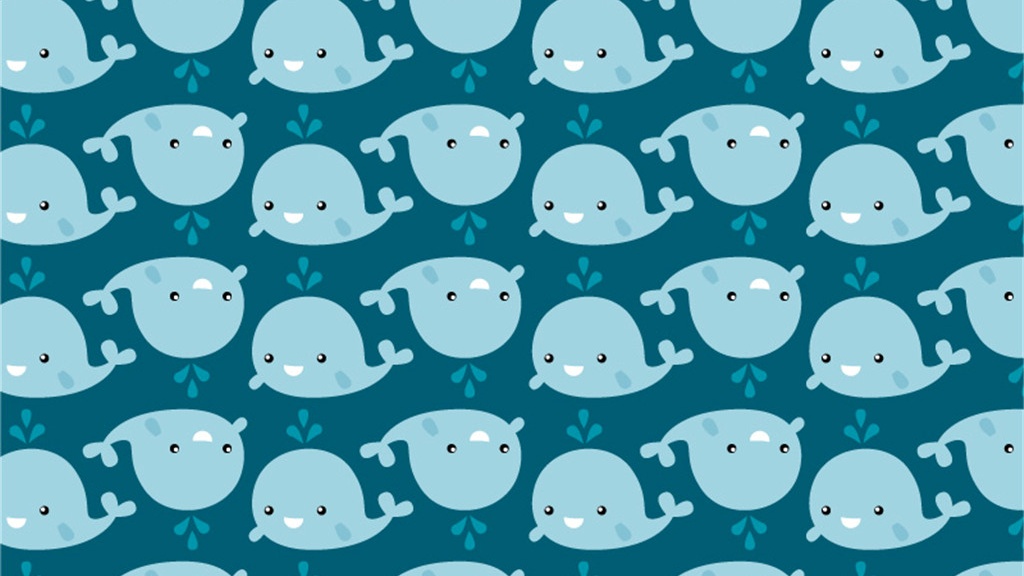 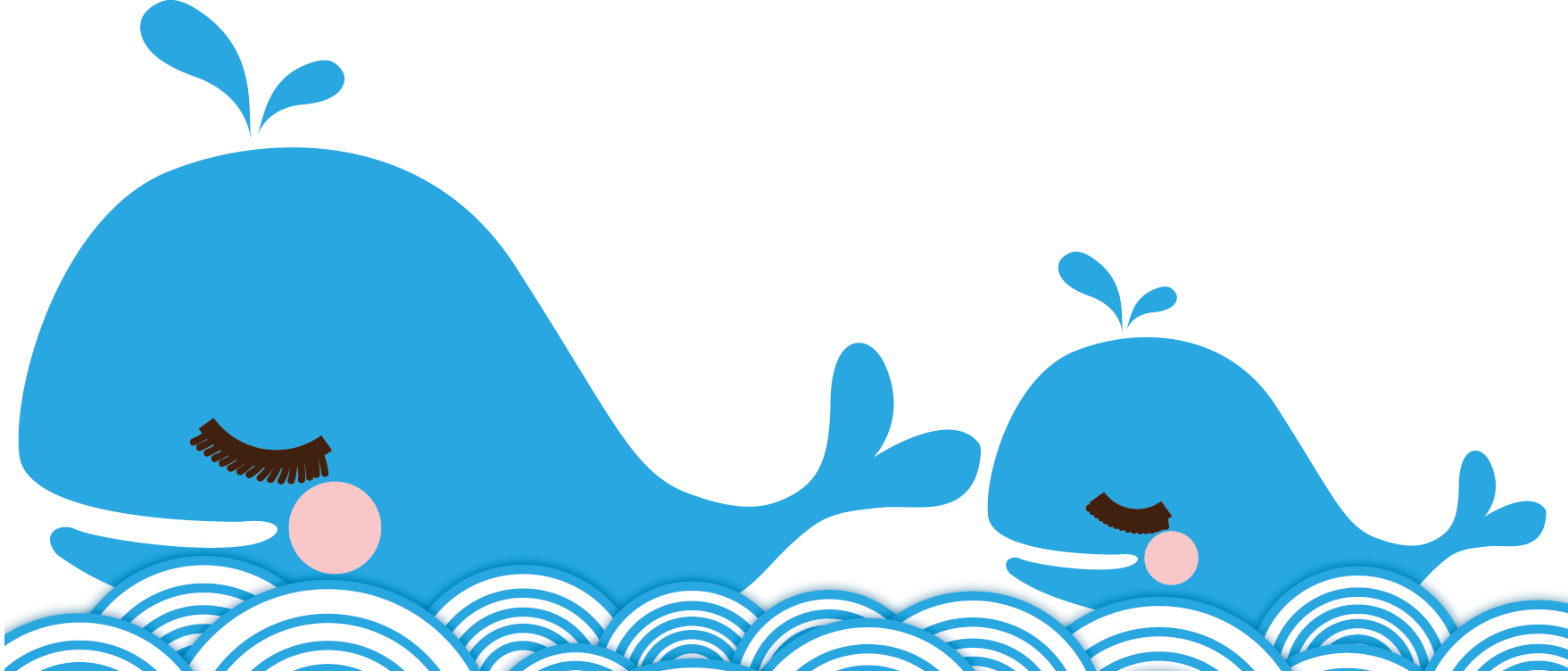 0 2
ADD YOUR TITTLE HERE
THIS IS A ART TEMPLATE ,THE TEMPLATE DESIGN BY JERRY. THANK YOU WATCHING THIS ONE.
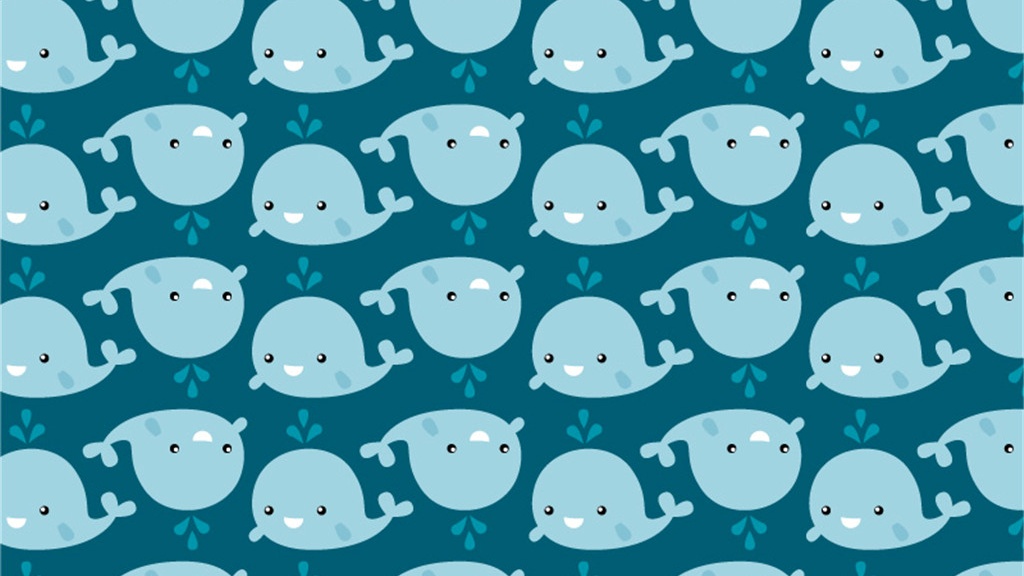 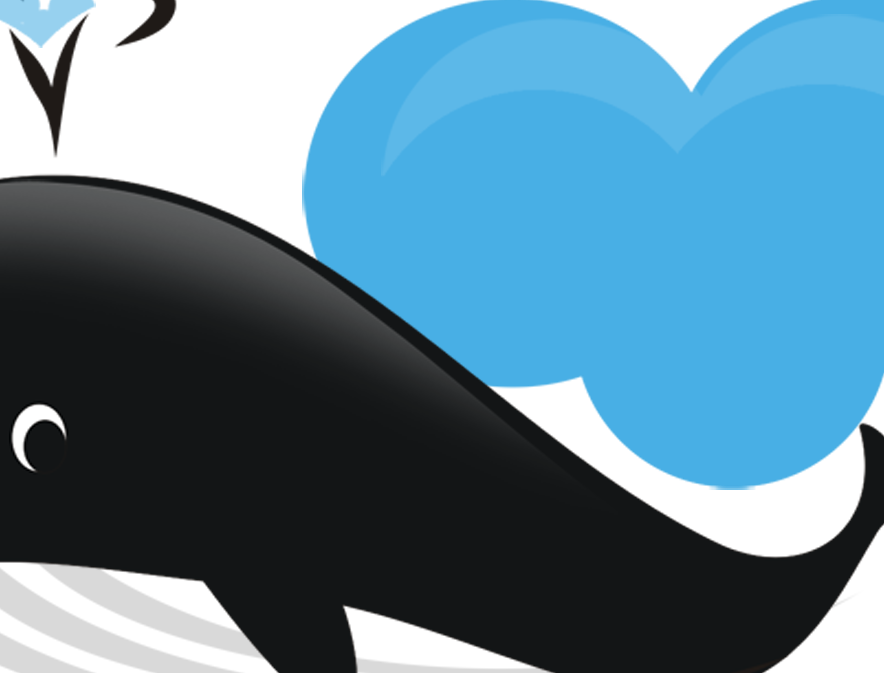 在这里添加你的文字，图片也可以。在这里可以添加文字内容。在这里添加你的文字，图片也可以。
可添加标题
ART TEMPLATE
在这里添加你的文字，图片也可以。在这里可以添加文字内容。在这里添加你的文字，图片也可以。
可添加标题
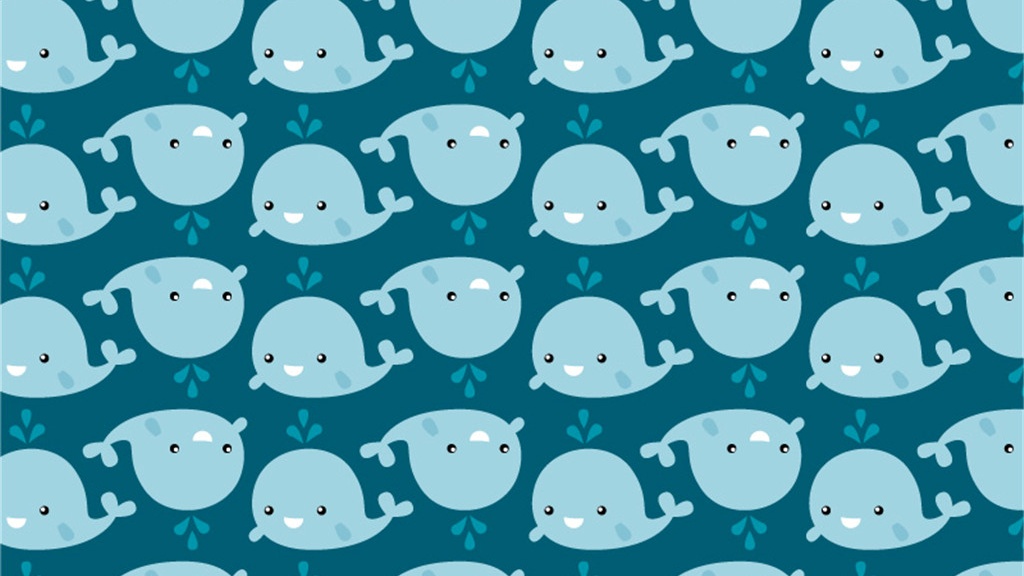 点击此处添加标题
您的内容打在这里，或者通过复制您的文本后，在此框中选择粘贴，并选择只保留文字
点击此处添加标题
您的内容打在这里，或者通过复制您的文本后，在此框中选择粘贴，并选择只保留文字
此处添加标题
点击此处添加标题
您的内容打在这里，或者通过复制您的文本后，在此框中选择粘贴，并选择只保留文字
点击此处添加标题
您的内容打在这里，或者通过复制您的文本后，在此框中选择粘贴，并选择只保留文字
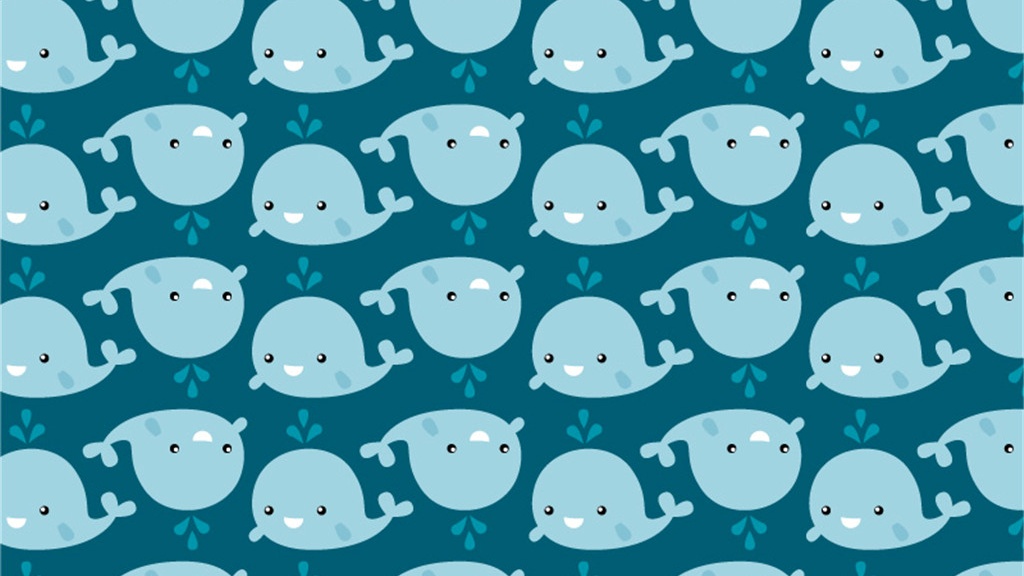 点击此处添加标题
点击此处添加标题
点击此处添加标题
您的内容打在这里，或者通过复制您的文本后，在此框中选择粘贴，并选择只保留文字
您的内容打在这里，或者通过复制您的文本后，在此框中选择粘贴，并选择只保留文字
您的内容打在这里，或者通过复制您的文本后，在此框中选择粘贴，并选择只保留文字
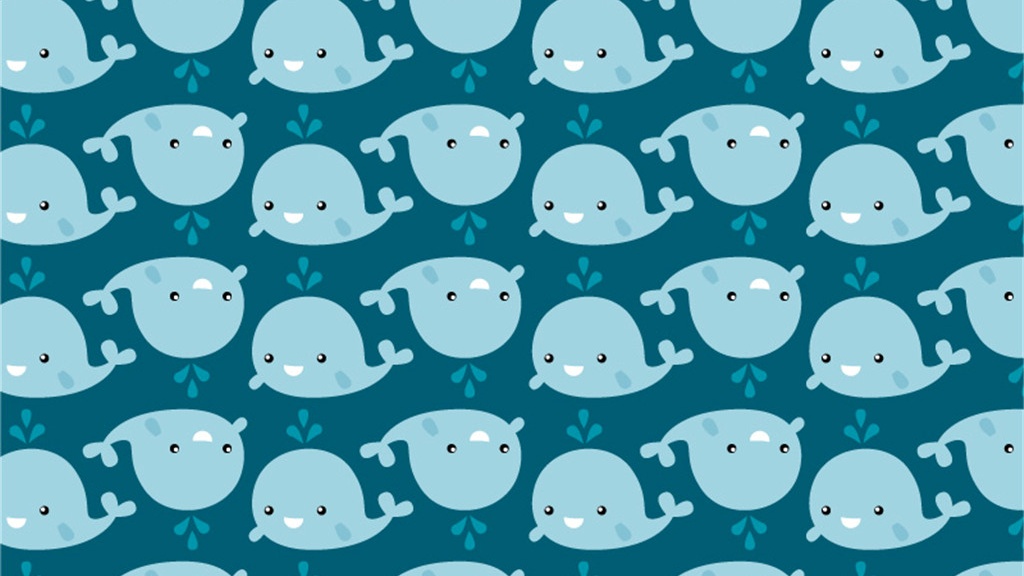 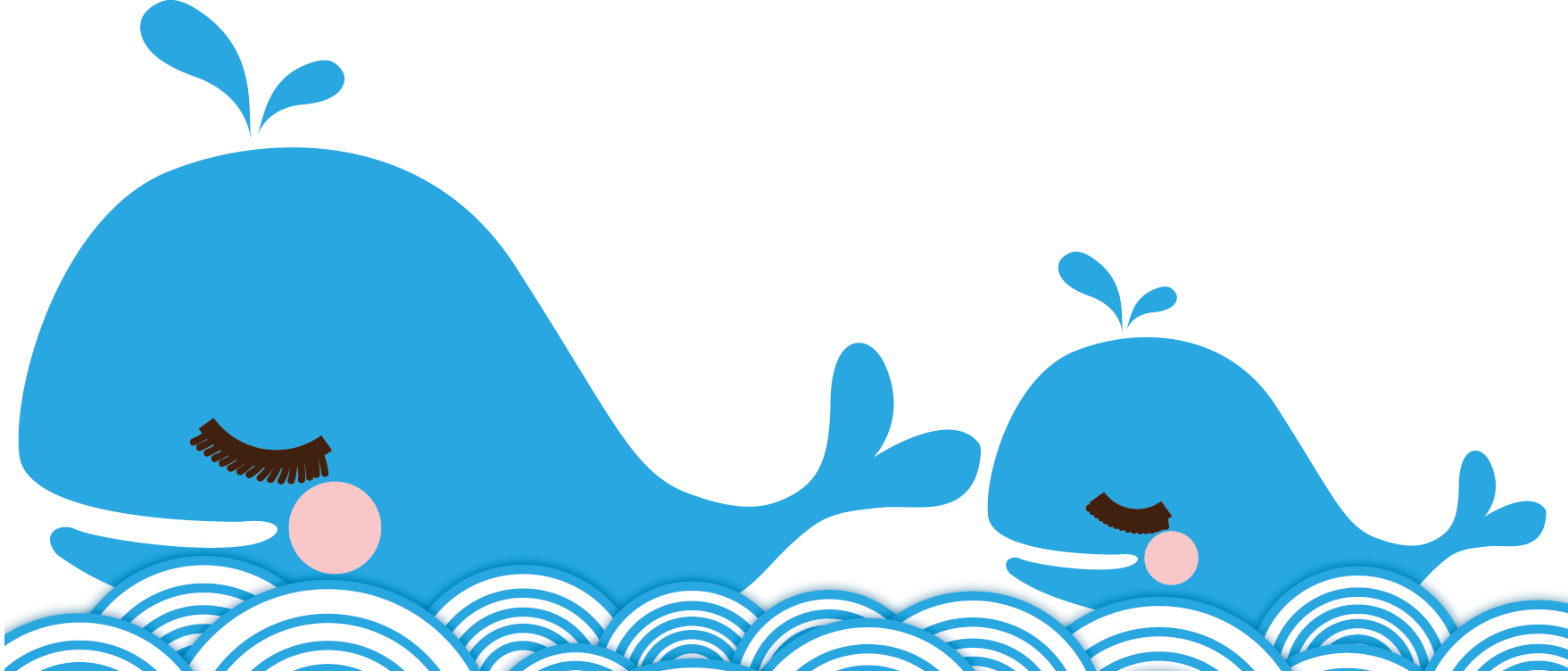 0 3
ADD YOUR TITTLE HERE
THIS IS A ART TEMPLATE ,THE TEMPLATE DESIGN BY JERRY. THANK YOU WATCHING THIS ONE.
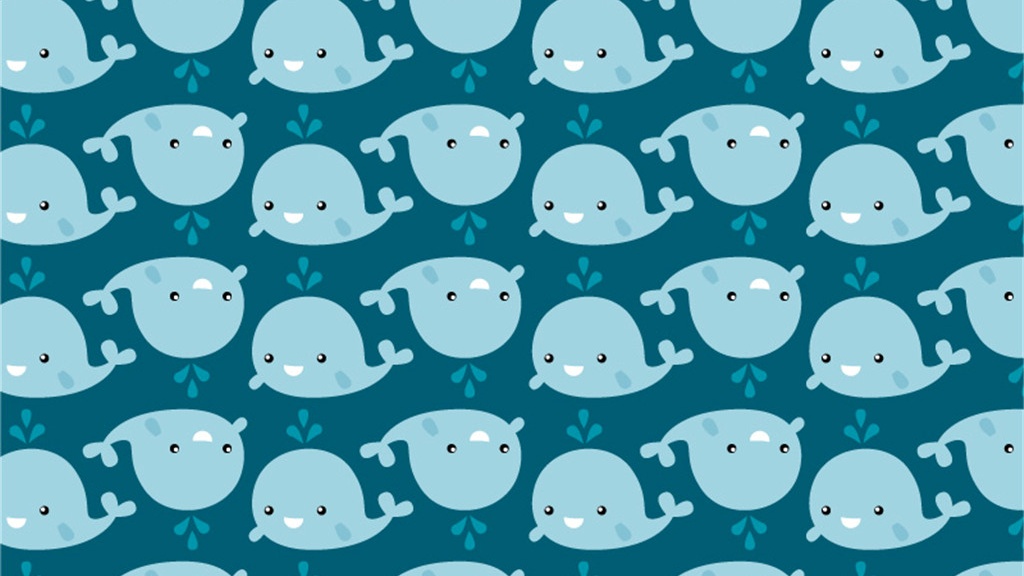 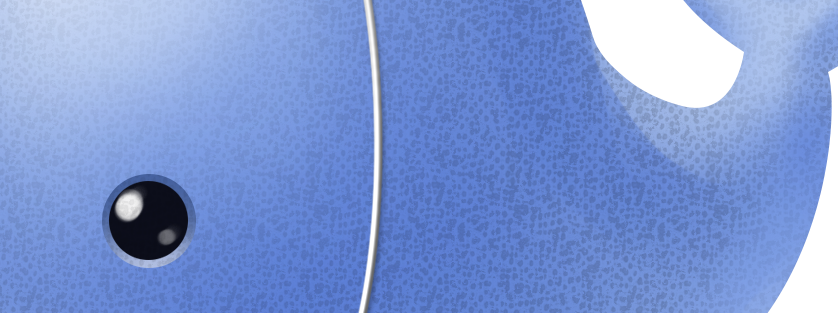 输  入  标  题
在这里添加你的文字，图片也可以。在这里可以添加文字内容。在这里添加你的文字，图片也可以。在这里可以添加文字内容。
在这里添加你的文字，图片也可以。在这里可以添加文字内容。在这里添加你的文字，图片也可以。在这里可以添加文字内容。
在这里添加你的文字，图片也可以。在这里可以添加文字内容。在这里添加你的文字，图片也可以。在这里可以添加文字内容。
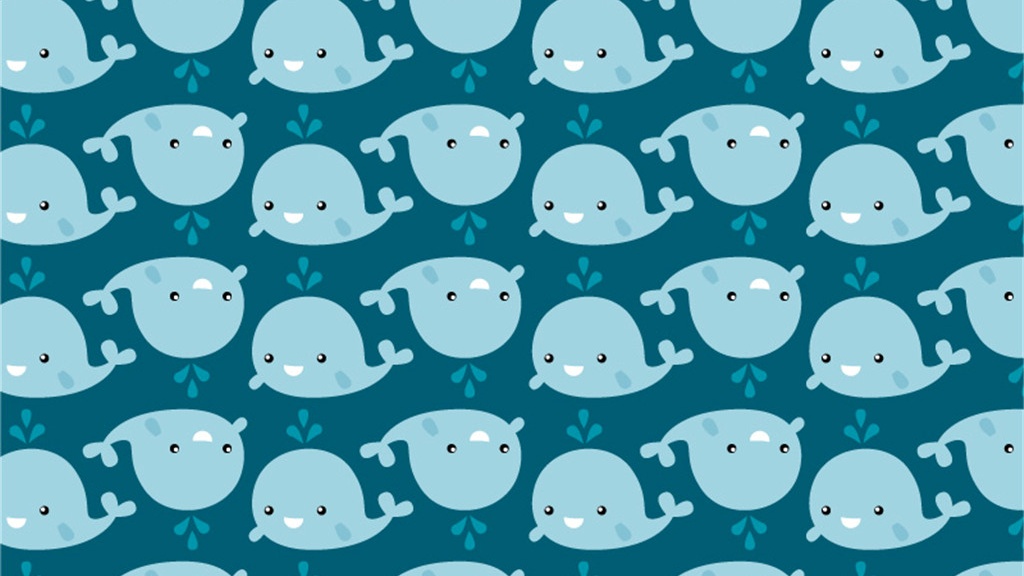 2月
3月
4月
5月
6月
7月
8月
9月
10月
11月
12月
1月
单击此处编辑标题
单击此处编辑您要的内容，建议您在展示时采用微软雅黑字体，本模版所有图形线条及其相应素材均可自由编辑、改色、替换。
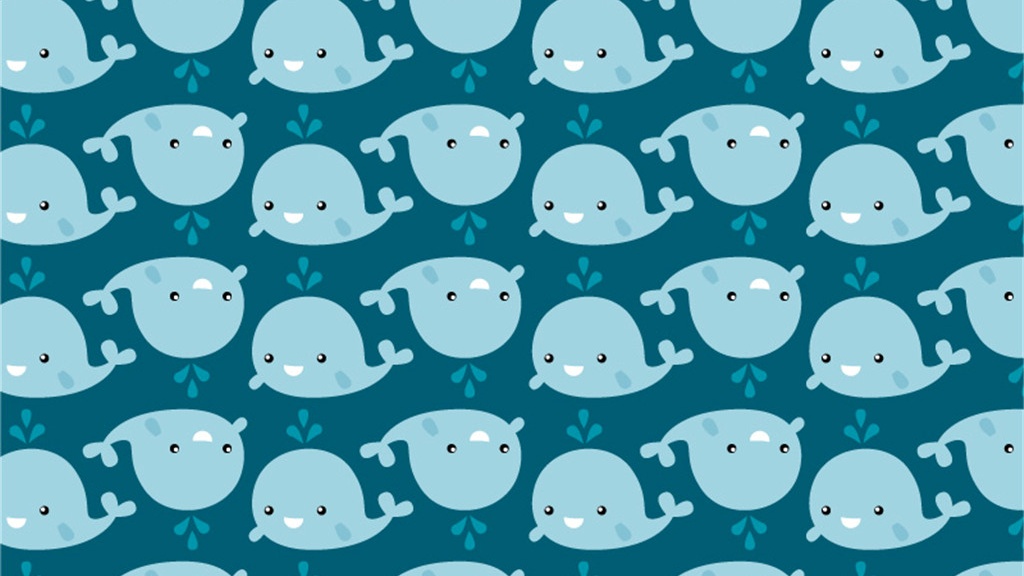 01
02
04
03
单击编辑标题
单击编辑标题
单击编辑标题
单击编辑标题
在这里添加你的文字，图片也可以。在这里可以添加文字内容。
在这里添加你的文字，图片也可以。在这里可以添加文字内容。
在这里添加你的文字，图片也可以。在这里可以添加文字内容。
在这里添加你的文字，图片也可以。在这里可以添加文字内容。
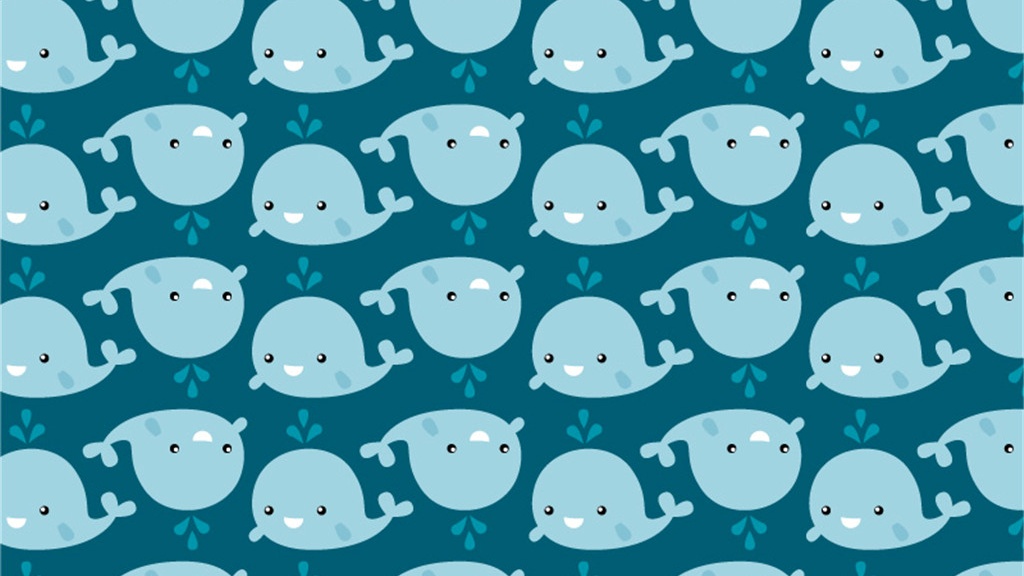 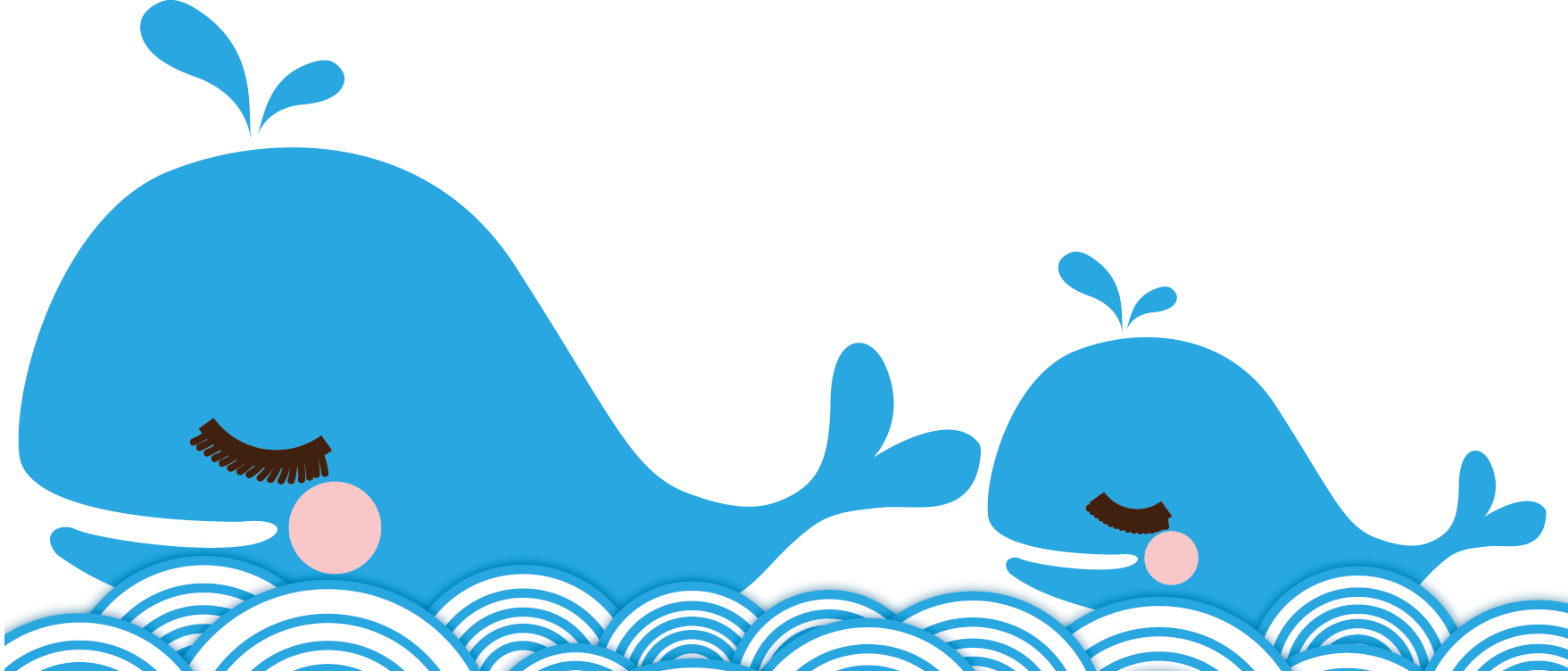 0 4
ADD YOUR TITTLE HERE
THIS IS A ART TEMPLATE ,THE TEMPLATE DESIGN BY JERRY. THANK YOU WATCHING THIS ONE.
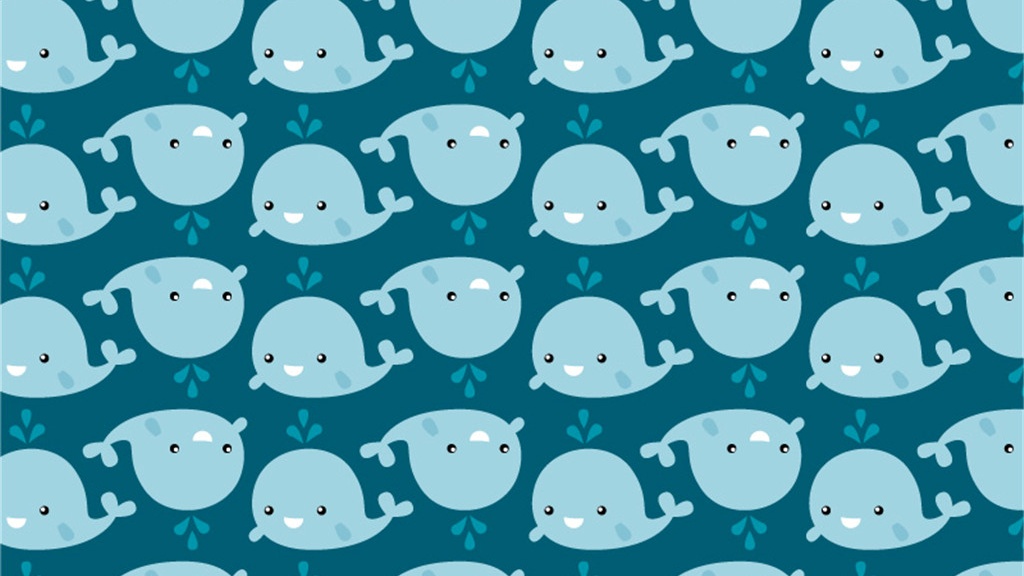 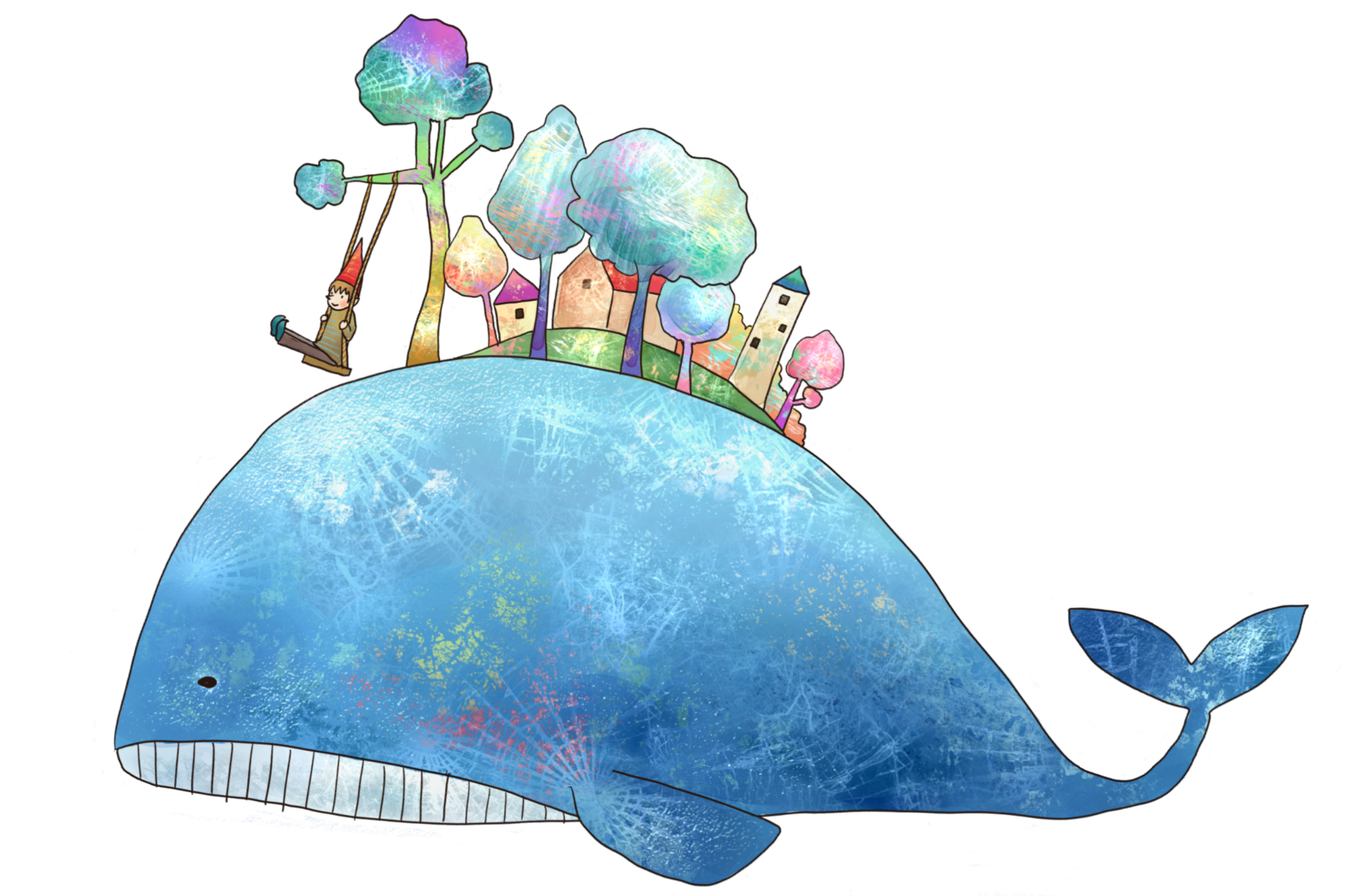 您的内容打在这里，或者通过复制您的文本后，在此框中选择粘贴，并选择只保留文字
您的内容打在这里，或者通过复制您的文本后，在此框中选择粘贴，并选择只保留文字
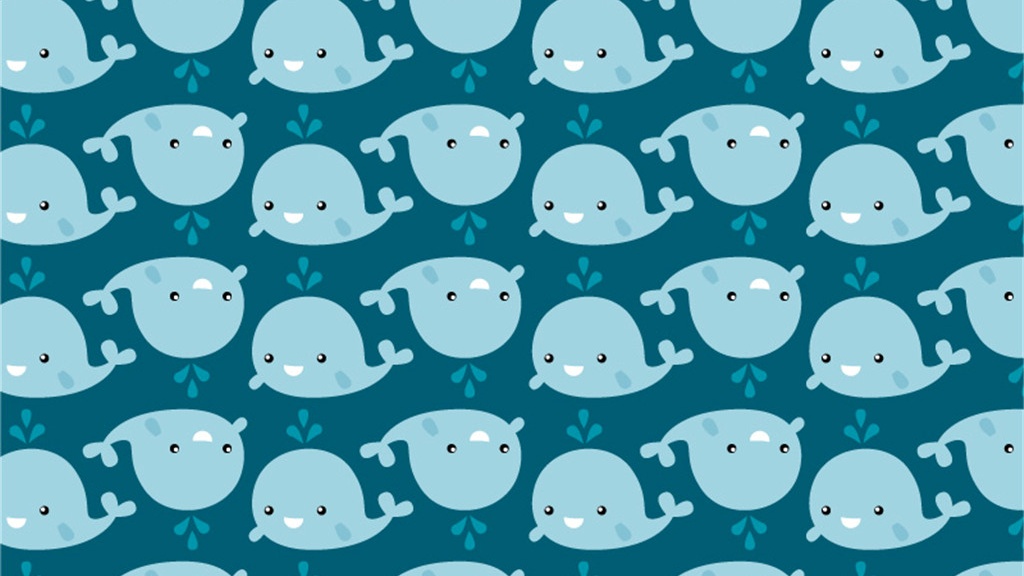 点击此处添加标题
您的内容打在这里，或者通过复制您的文本后，在此框中选择粘贴，并选择只保留文字
2010
2012
2011
点击此处添加标题
您的内容打在这里，或者通过复制您的文本后，在此框中选择粘贴，并选择只保留文字
点击此处添加标题
您的内容打在这里，或者通过复制您的文本后，在此框中选择粘贴，并选择只保留文字
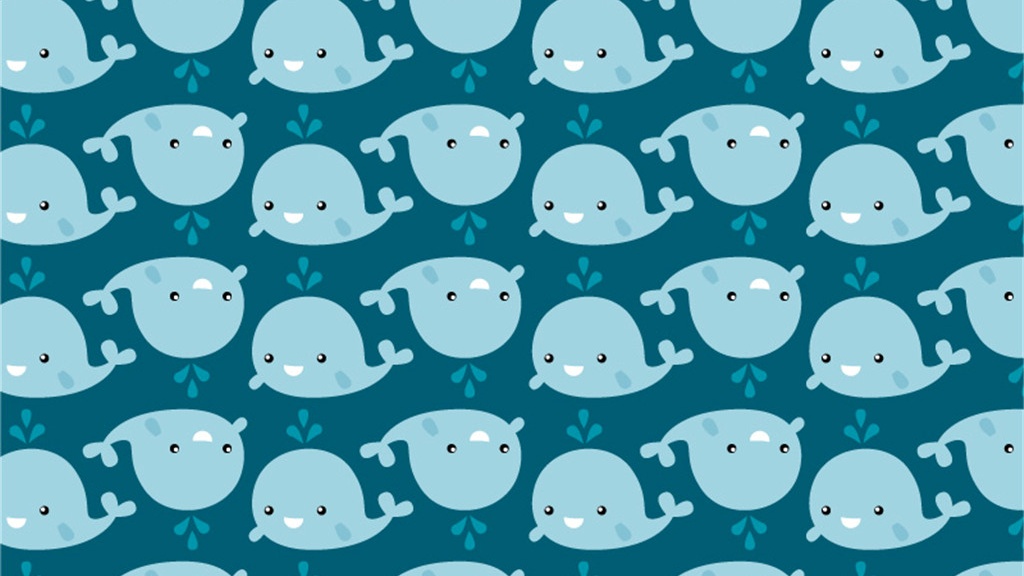 点击此处添加标题
您的内容打在这里，或者通过复制您的文本后，在此框中选择粘贴，并选择只保留文字
2018
2022
2017
点击此处添加标题
您的内容打在这里，或者通过复制您的文本后，在此框中选择粘贴，并选择只保留文字
点击此处添加标题
您的内容打在这里，或者通过复制您的文本后，在此框中选择粘贴，并选择只保留文字
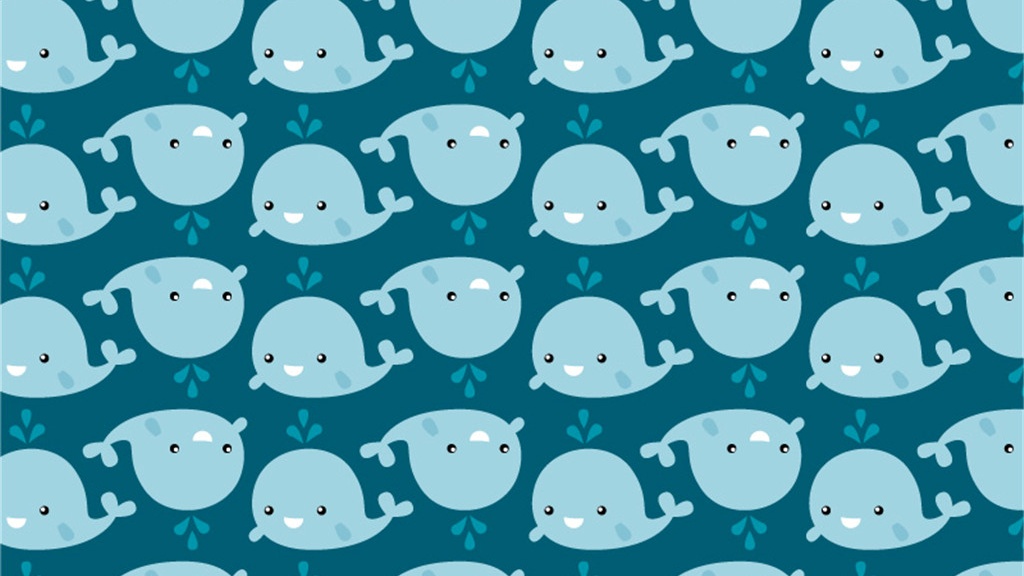 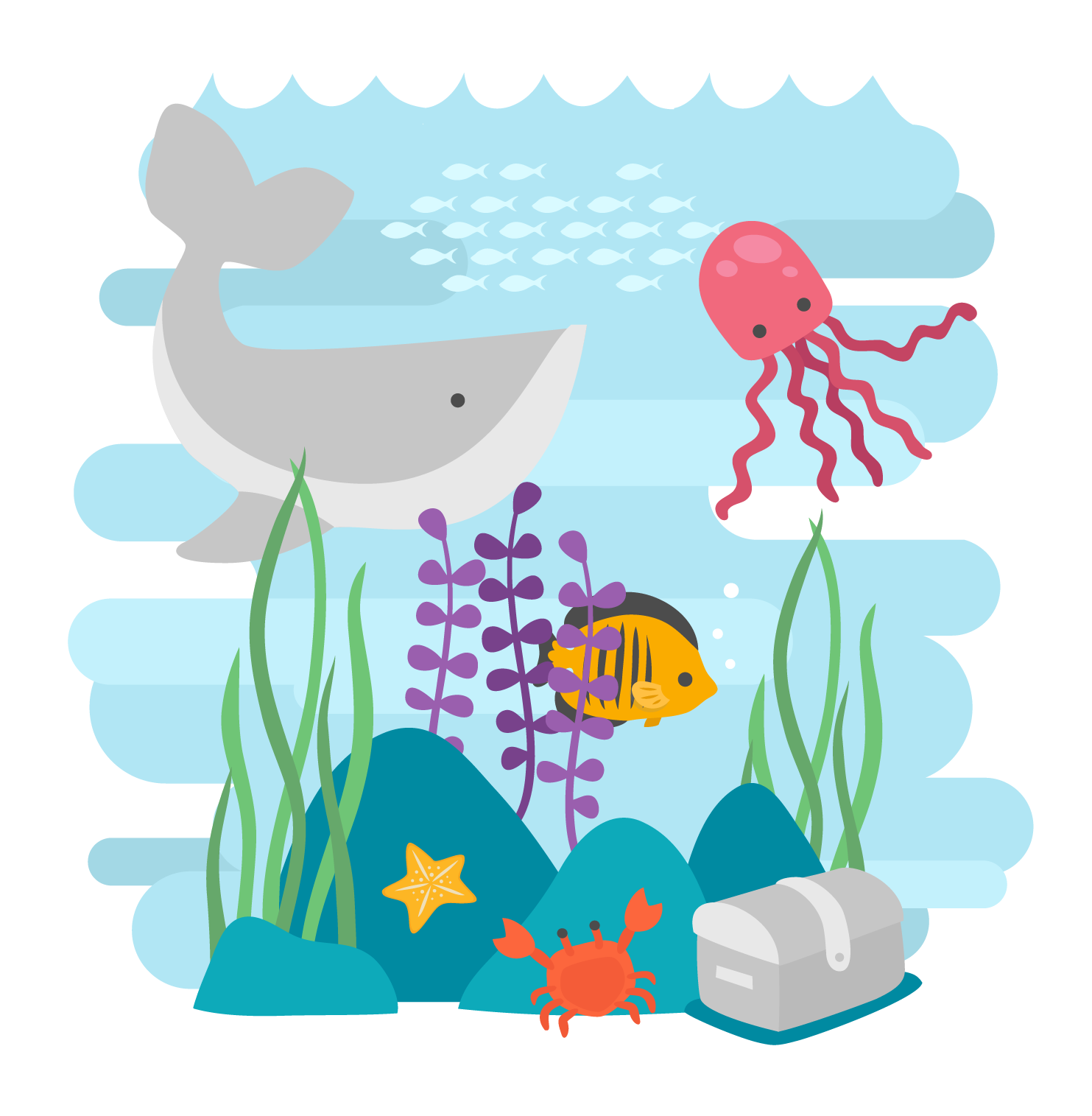 THANKYOU
THIS IS A ART TEMPLATE ,THE TEMPLATE DESIGN BY JERRY.
 THANK YOU WATCHING THIS ONE.